Heat conduction
Fourier's law of heat conduction
Steady state heat conduction 
Steady state means that temperature in an object may vary by location but it does not change with time.
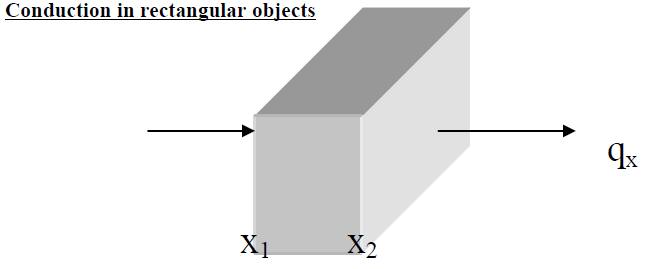 Fourier's law describes the rate of heat conduction in a solid
Boundary Conditions 
x = x1,  T = T1 
x = x2 , T = T2 
Separating the variables, 
Integrating from x1 to x (some interior location within the slab)
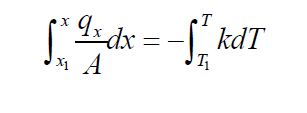 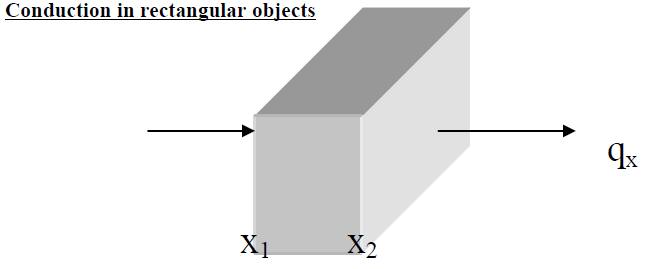 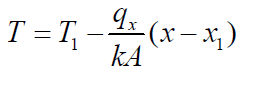 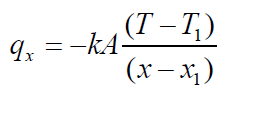 Where L= thickness of the slab
Thermal Resistance concept: 
In the flow of electricity, the electrical resistance is determined from the ratio of electric potential divided by the electric current. Similarly, we may consider heat resistance as a ratio of the driving potential (temperature difference) divided by the rate of heat transfer. 
Thus,
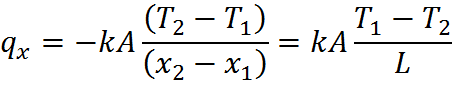 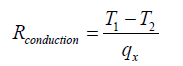 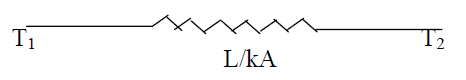 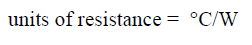 HEAT CONDUCTION IN MULTILAYERED SYSTEMS
COMPOSITE RECTANGULAR WALL (IN SERIES)
In a single layer, the rate of heat transfer is:
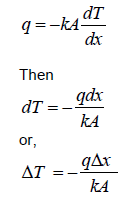 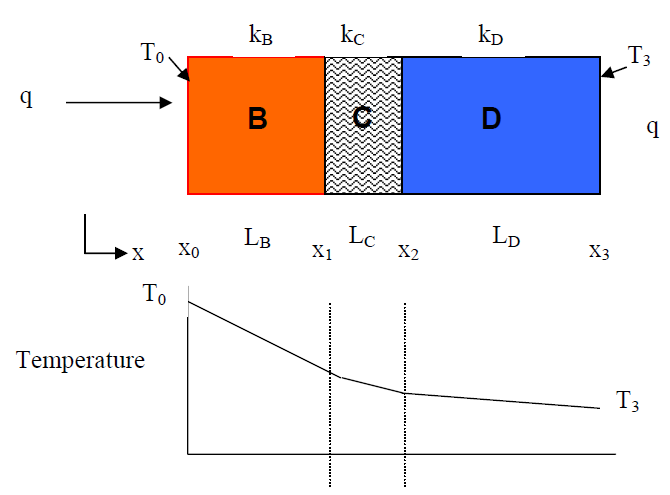 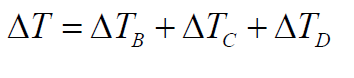 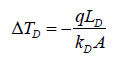 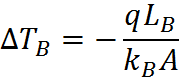 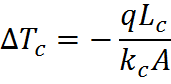 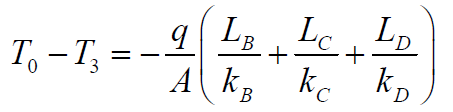 Using the Resistance Concept:
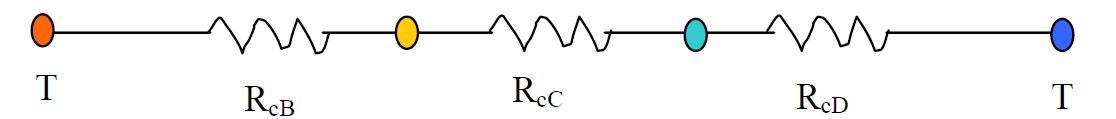 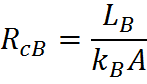 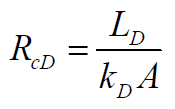 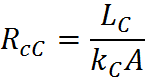 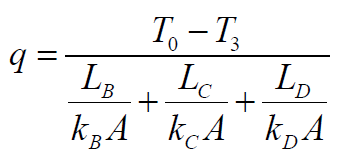 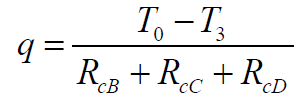 Conduction in cylindrical objects
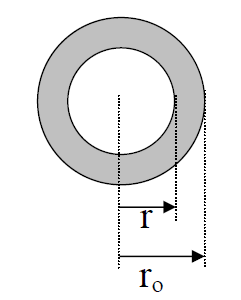 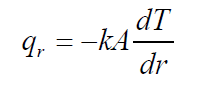 Boundary Conditions 
T =Ti at r = ri 
T=To at r = r0
Separating variables:

Integrating :
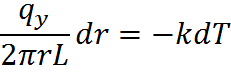 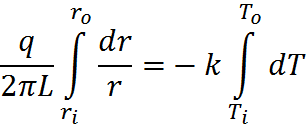 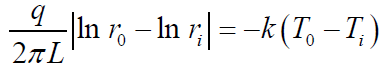 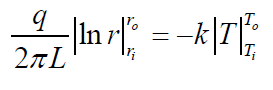 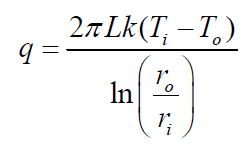 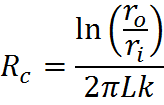 OVERALL HEAT TRANSFER COEFFICIENT
Heat transfer to the internal wall
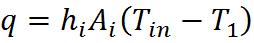 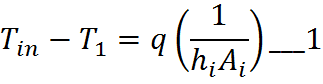 Heat transfer through the wall
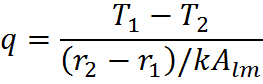 Where Alm
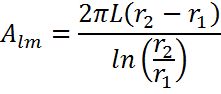 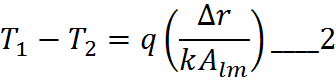 Outside the wall


By summing the three equation 1,2, and 3 the result is :
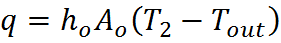 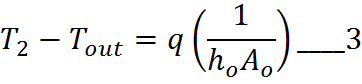 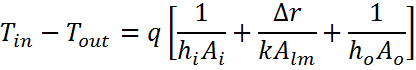 Critical thickness for insulation
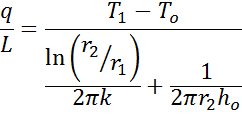 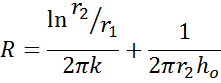 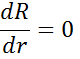 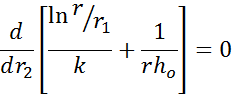 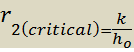 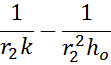 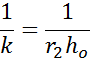 COMPOSITE CYLINDRICAL TUBE
for a single-layer pipe:
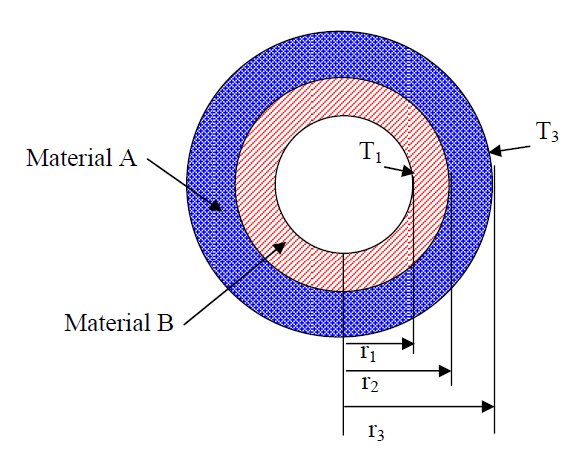 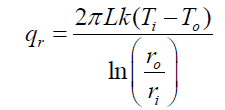 and resistance due to conduction
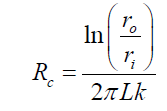 Thermal resistance diagram:
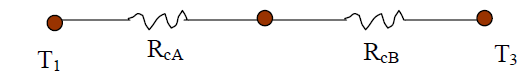 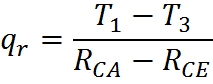 Heat Conduction in a Spherical Shell
Fourier's Law in radial coordinates
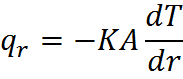 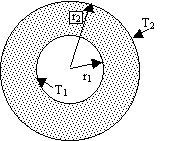 Substituting the area of a sphere
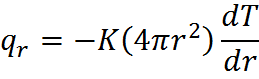 Integrating, between r = r1 and r2, and T1 and T2
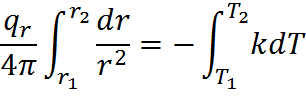 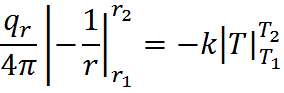 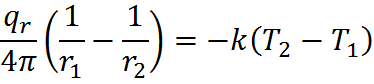 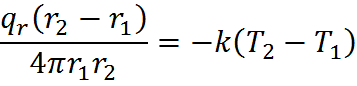 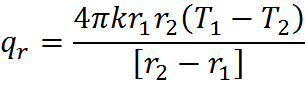 The thermal resistance is expressed as
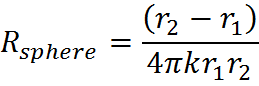 Conduction with internal heat generation
In some cases it energy may be produced in an identical shape inside the system like electrical heaters or in respiration in fresh food products such as fruits and vegetables.
Rate of heat in
+ rate of heat generation
= rate of heat out
+ rate of heat accumulation
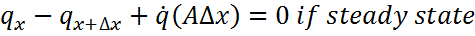 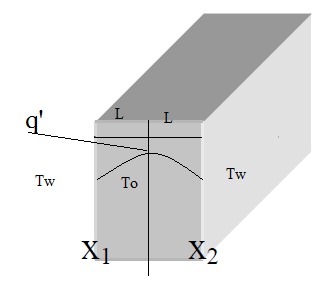 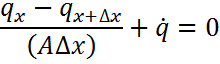 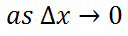 By taking the limit
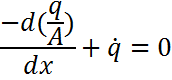 And for a pure conductive material
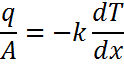 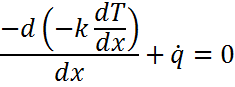 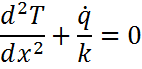 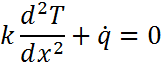 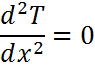 Note that if the heat generation zero then :
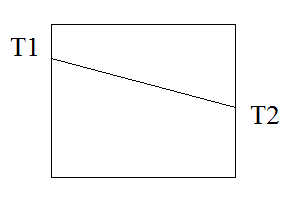 By integration
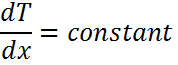 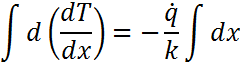 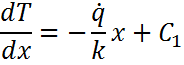 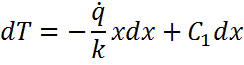 Then we get
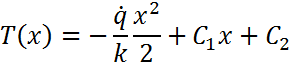 At x=-L, T=Tw


And at x=L, T=Tw



And by solving 1 and 2
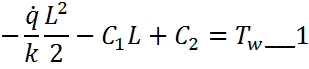 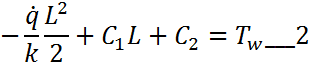 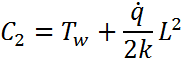 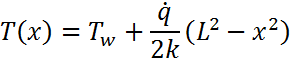 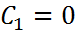 At x=0, To=center temperature:
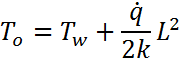 Total heat at both sides =total heat generated at steady state case.
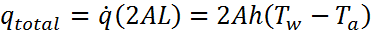 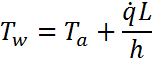 Home work #2Temperature change with change of distance from the center of generation
Draw the relationship between temperature and distance x from the center of the wall knowing that:
Home work should be submitted after 6 days from the lecture.